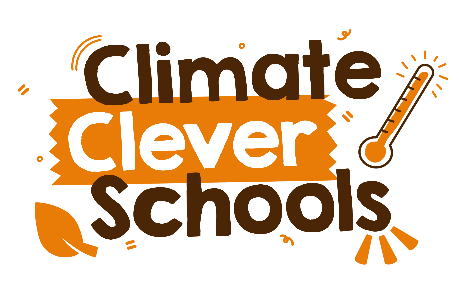 CLIMATE ACTION TEAM

TRANSPORT
Session 1
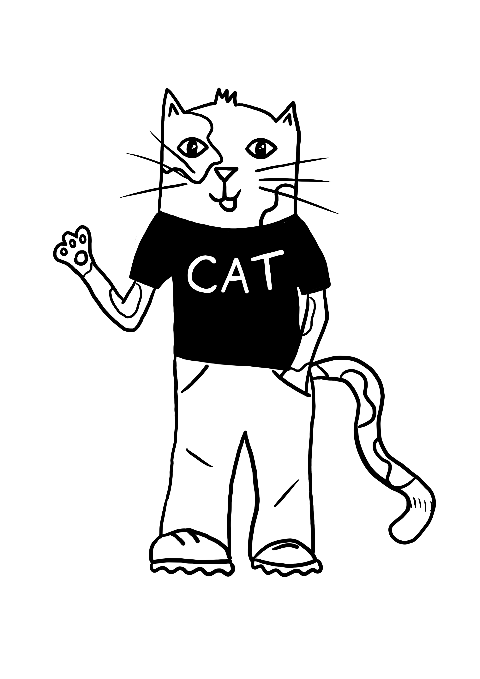 WHAT IS TRANSPORT?
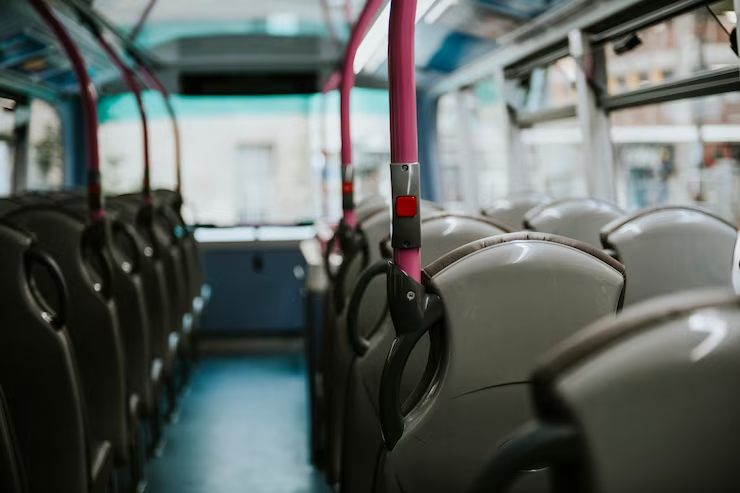 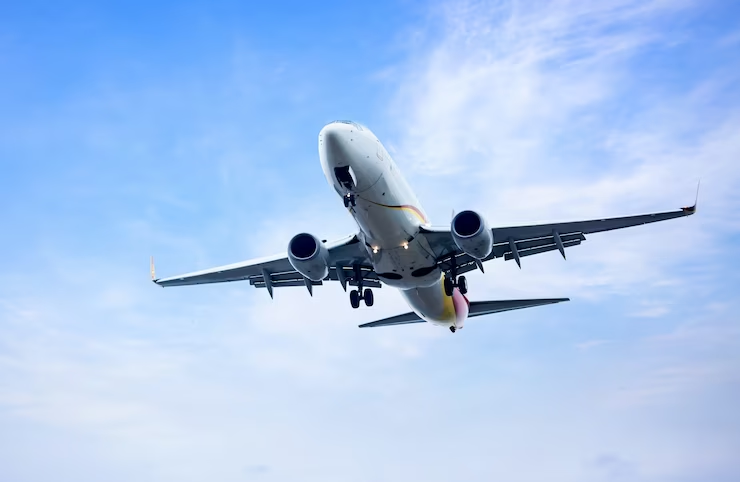 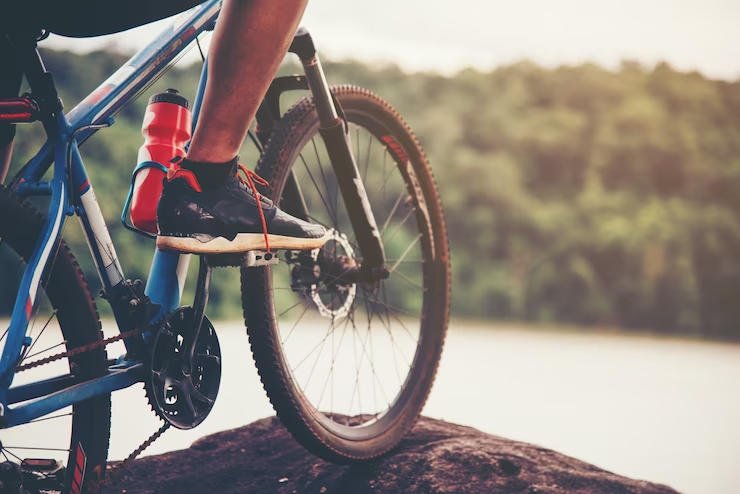 The term transport refers to all the methods people use to move themselves and their goods from one place to another. 

Can you think of any other modes of 
transport that people might use?
THE IMPACTS OF TRANSPORT
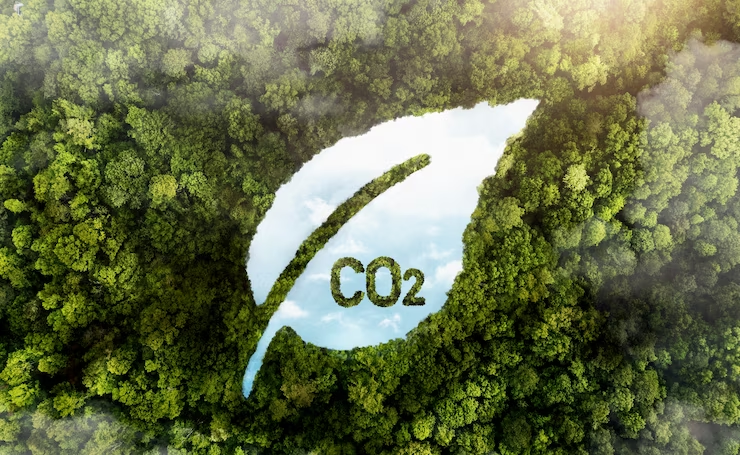 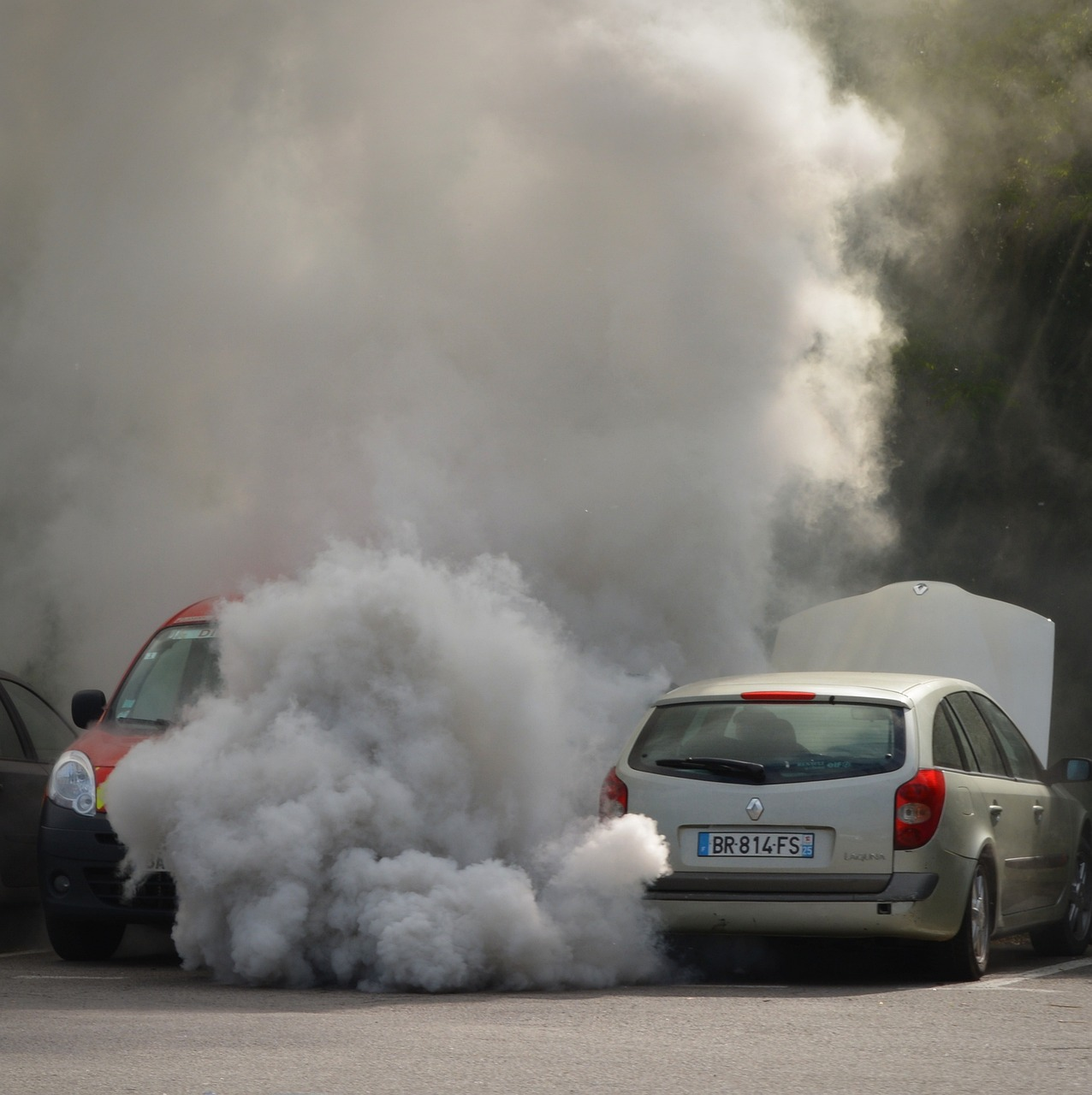 Road transport, like cars and motorbikes, contributes a third of all the UK’s carbon emissions which means that transport is contributing to climate change.
It is damaging the quality of our air and increasing health problems, such as asthma.
TRAVELLING TO AND
 FROM SCHOOL
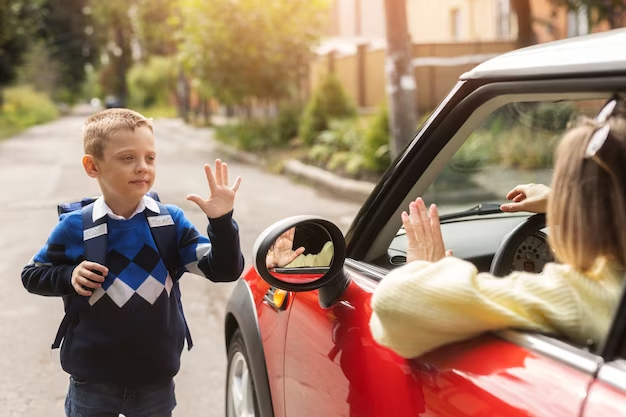 Do you know how the families at your school get to and from school?
Do you think lots of 
them drive to school?
How could we find out?
IT’S TIME TO TAKE 
SOME ACTION!
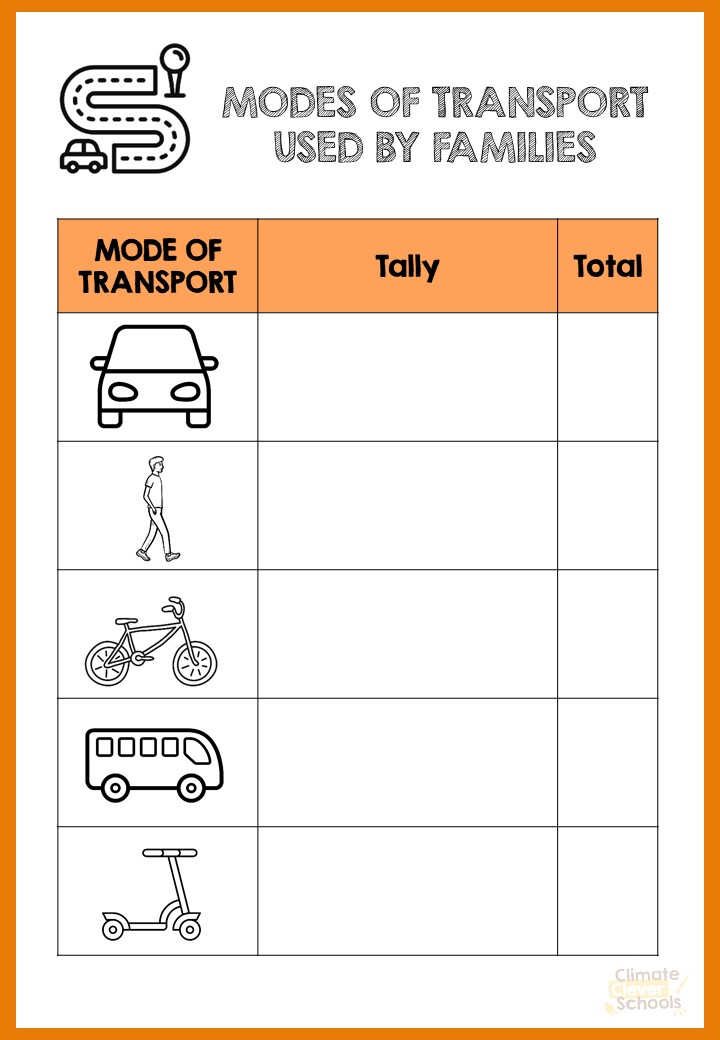 As a team, use the tally sheet provided to gather data on the modes of transport used to get to and from school. 

You could ask a class each and then collate the data or visit one class at a time as a team.
Once you have collected the data, don’t forget to share your findings with the rest of the school.
WHAT CAN YOU DO?
Now that you know the impact of road transport on you and the environment, you can start to take action.
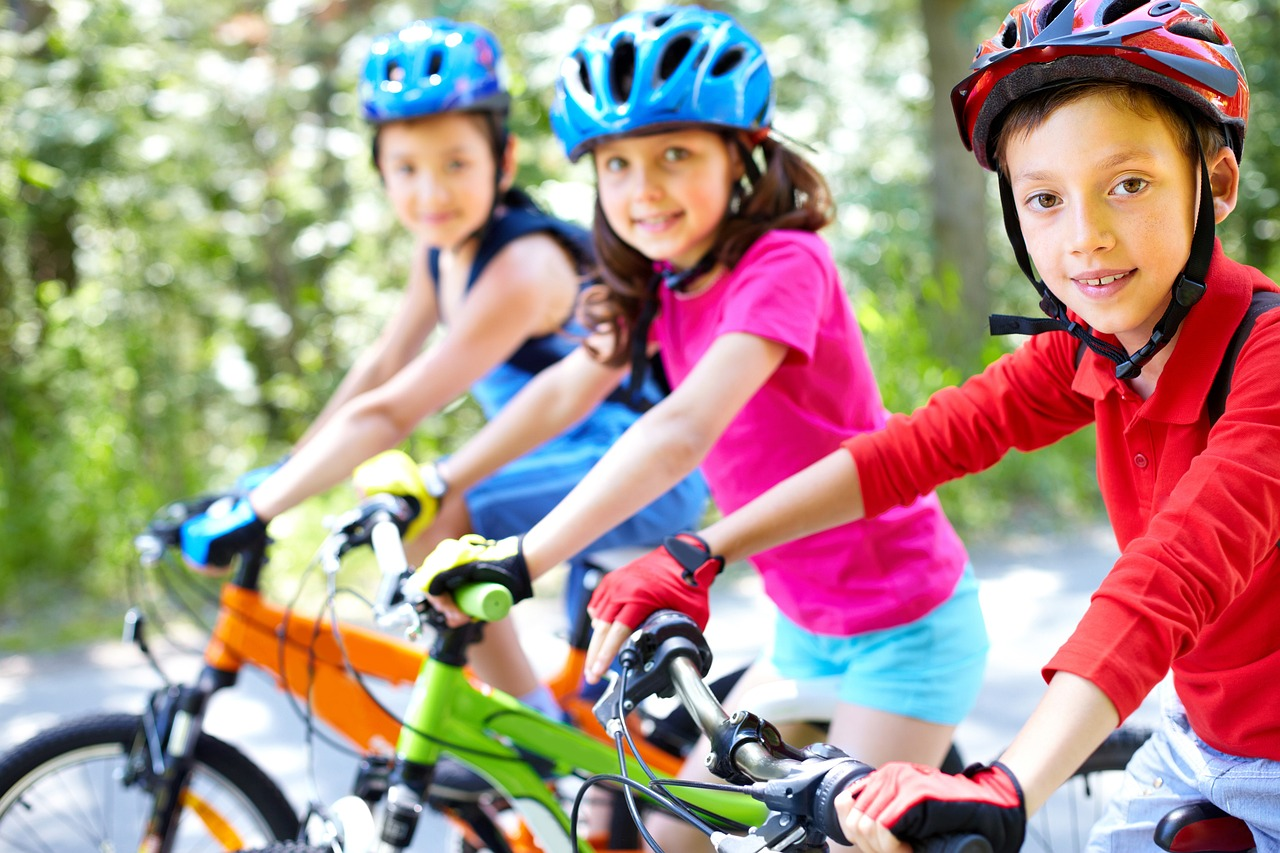 It’s time to raise awareness and tell all the families how they can help.


Why not take part in the next Cycle to School Week to raise awareness and send out the information sheet to parents & carers.
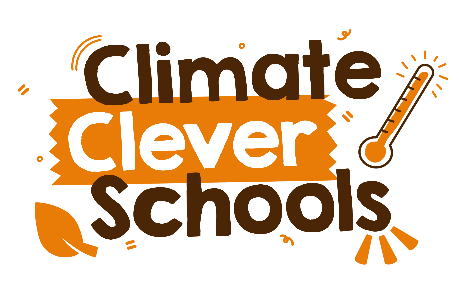 CLIMATE ACTION TEAM

TRANSPORT
Session 2
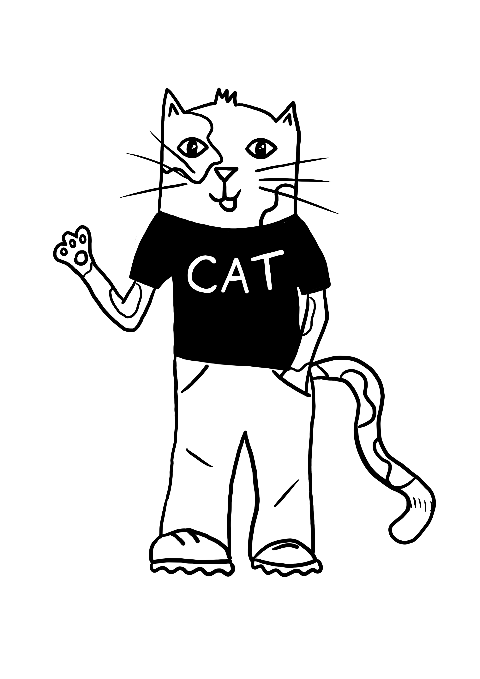 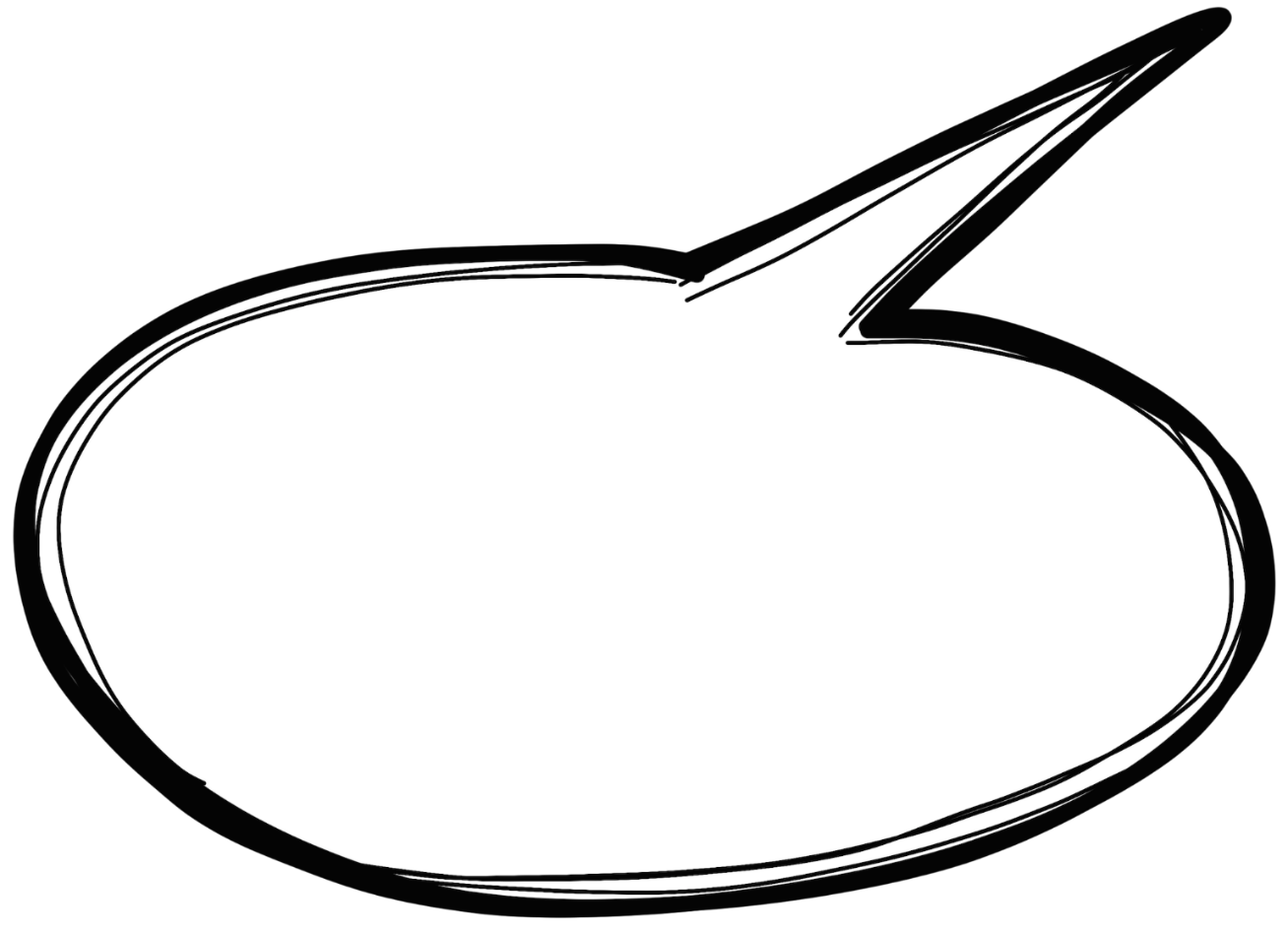 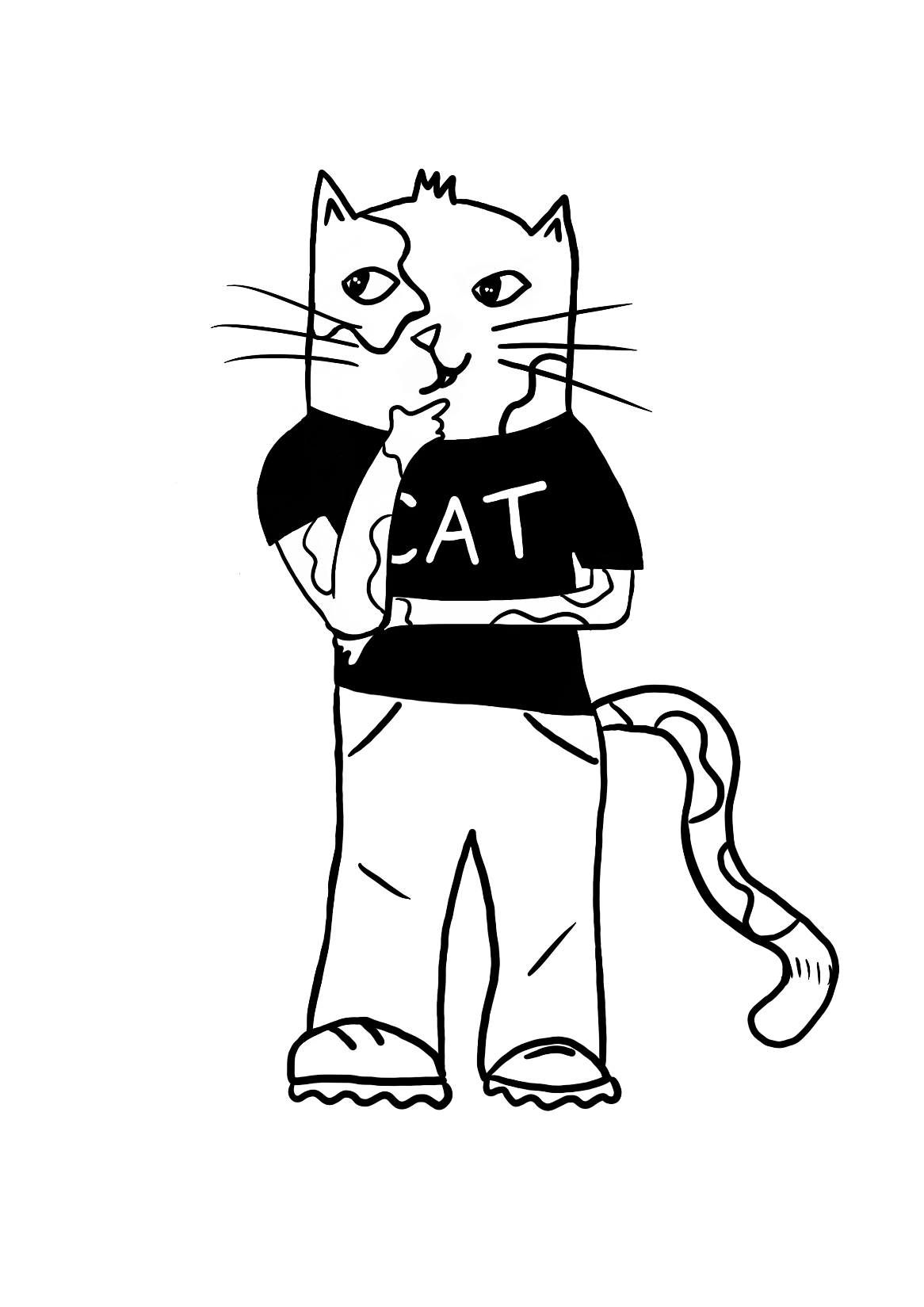 How many modes of transport can you name from last session?
THE LEAST HARMFUL 
MODE OF TRANSPORT
Which mode of transport has the least climate impact?
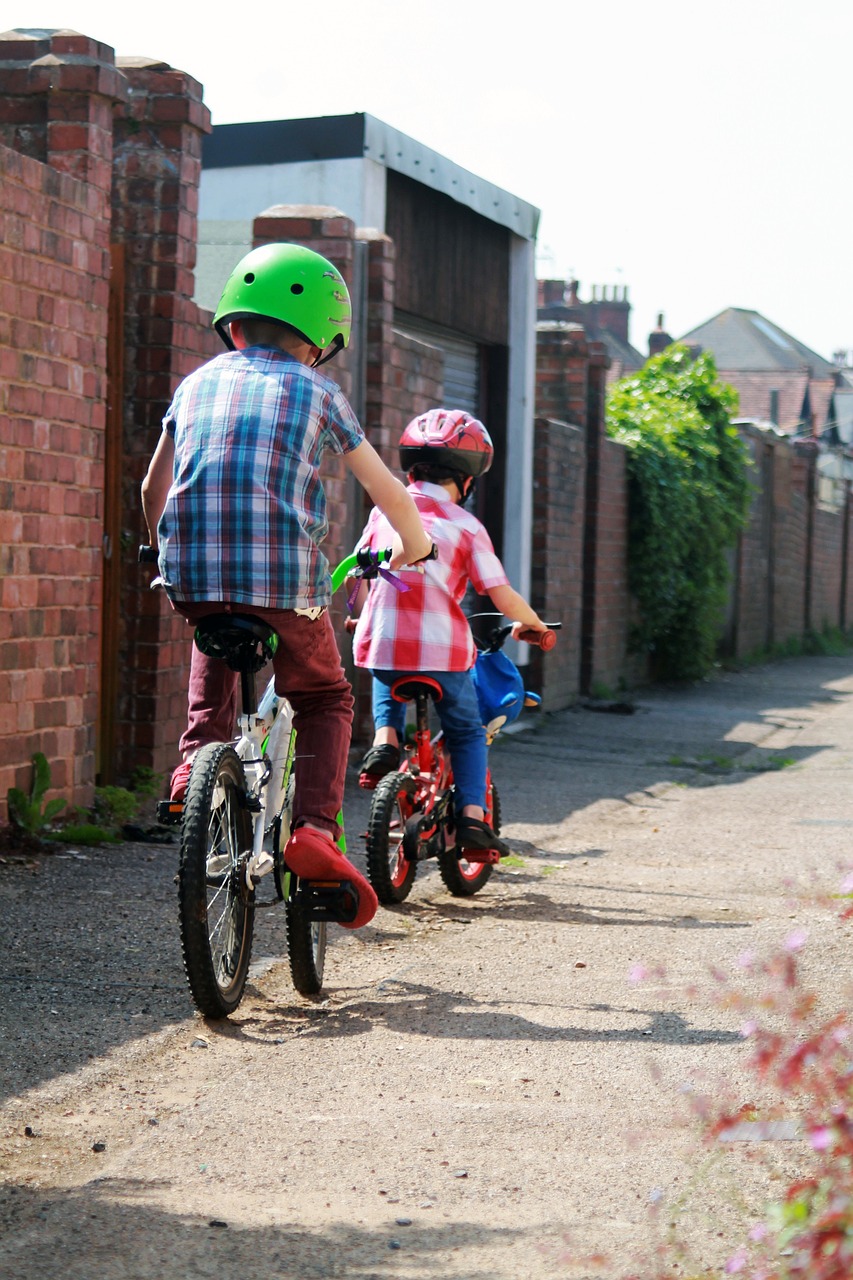 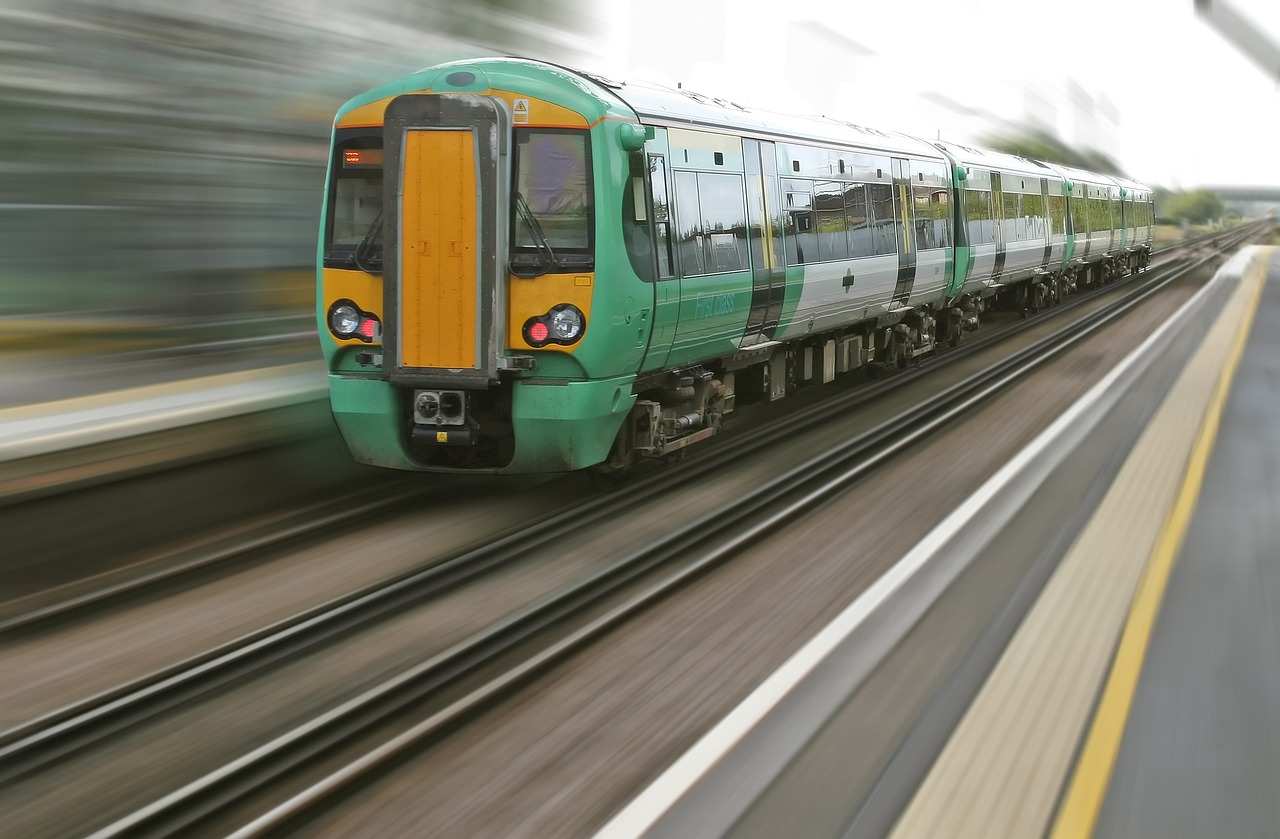 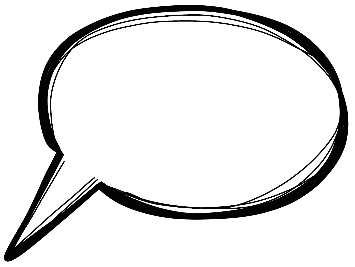 Don’t forget to discuss.
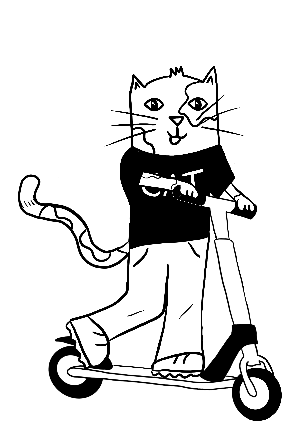 THE LEAST HARMFUL 
MODE OF TRANSPORT
Which mode of transport has the least climate impact?
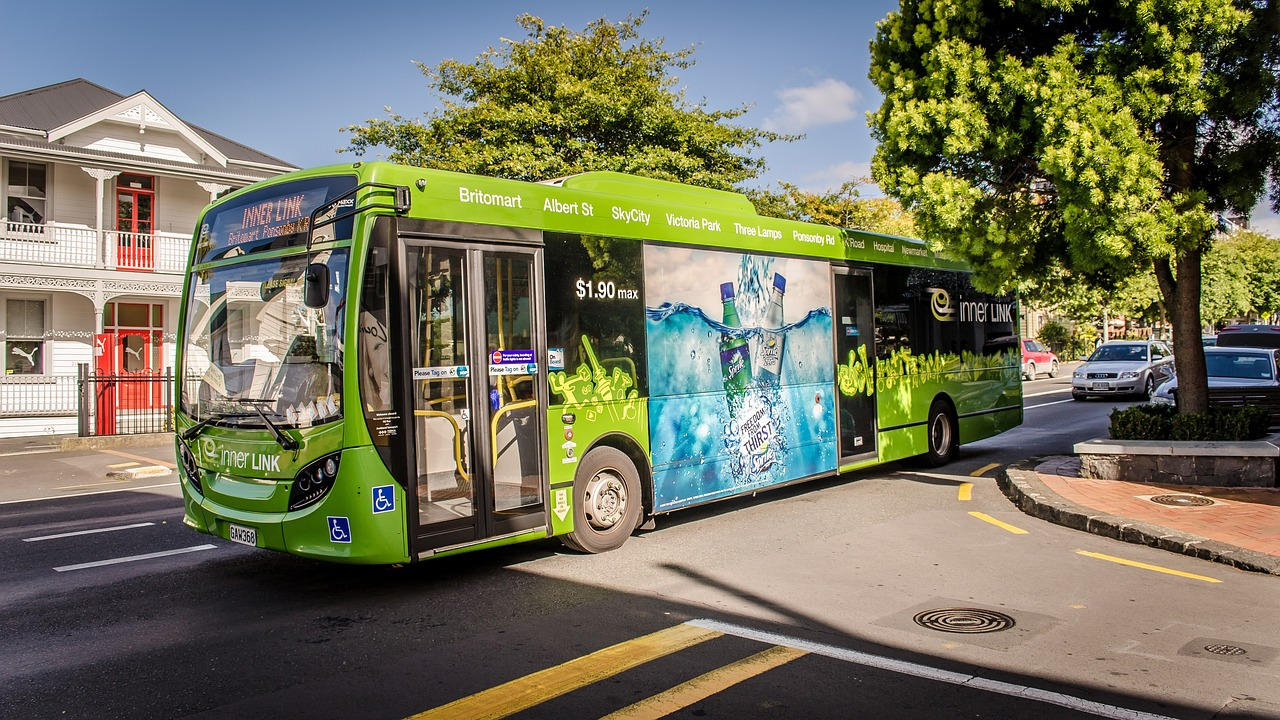 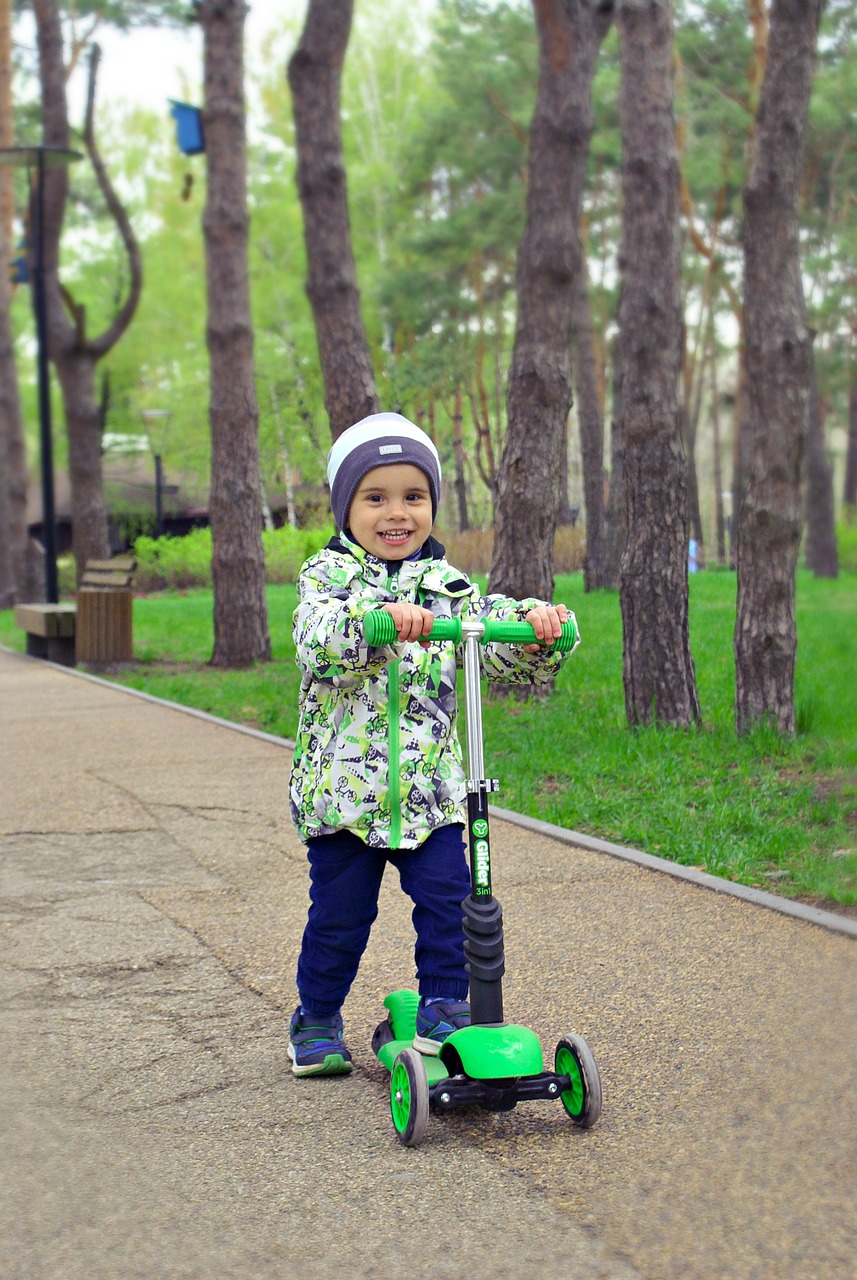 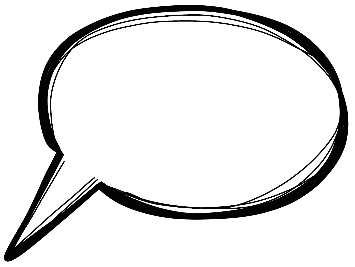 Don’t forget to discuss.
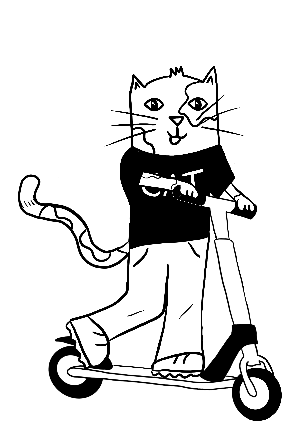 THE LEAST HARMFUL 
MODE OF TRANSPORT
Which mode of transport has the least climate impact?
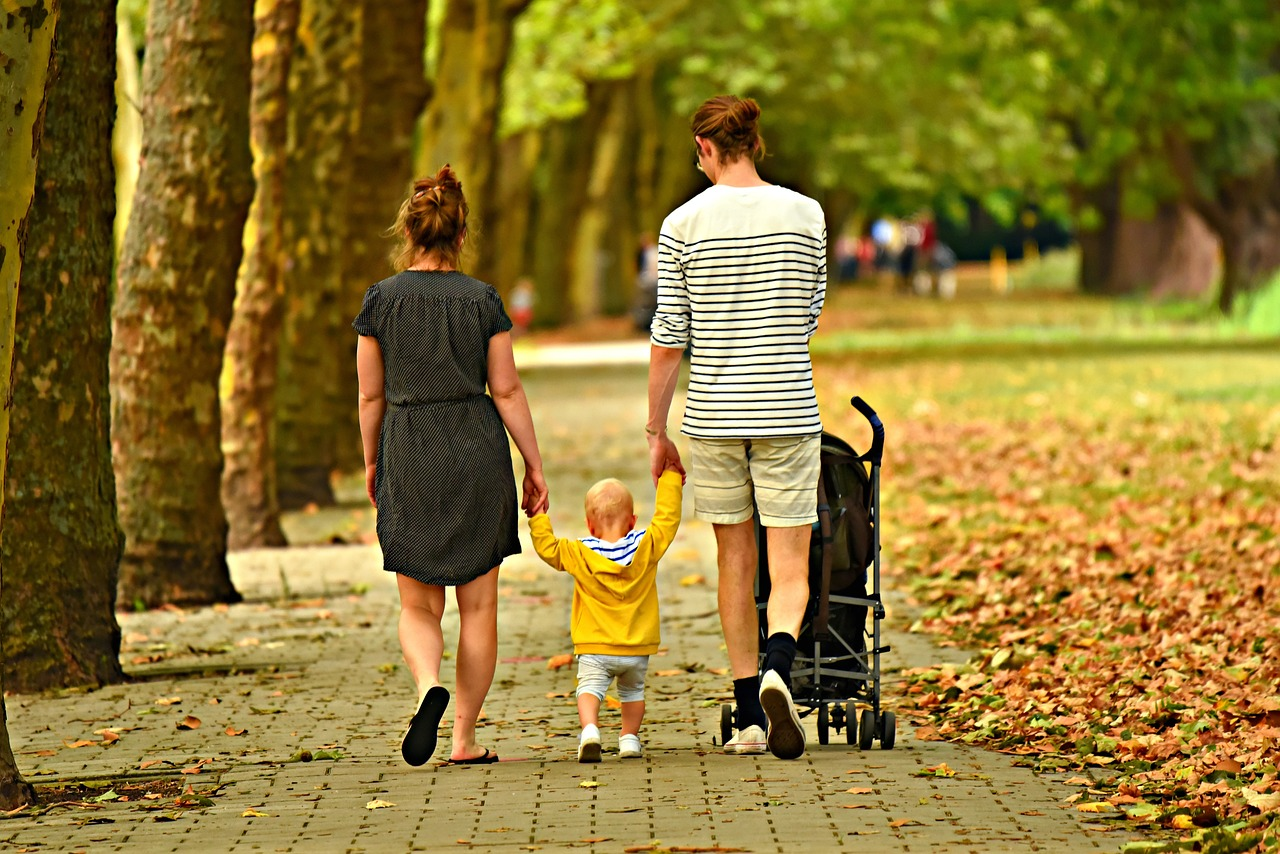 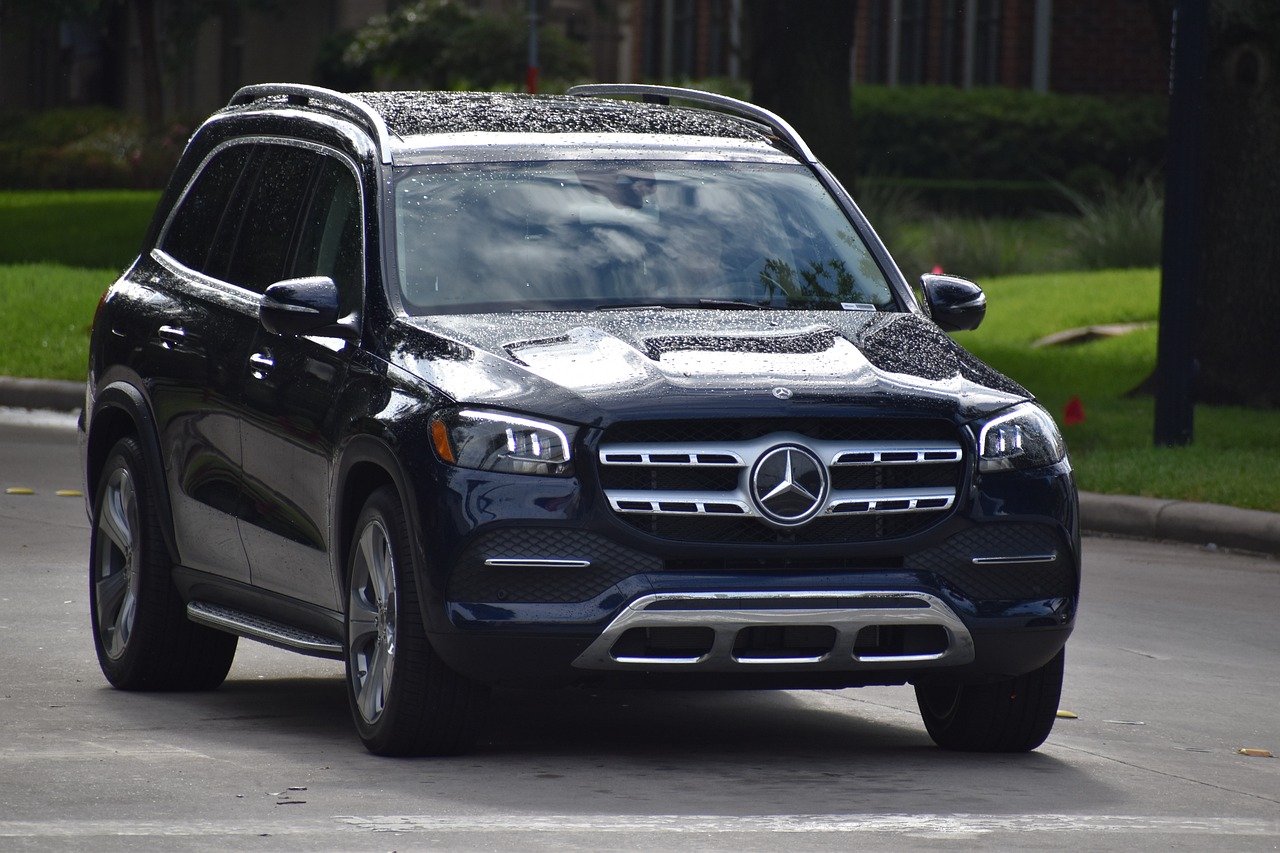 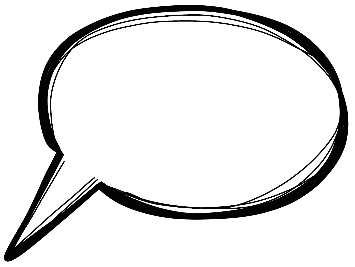 Don’t forget to discuss.
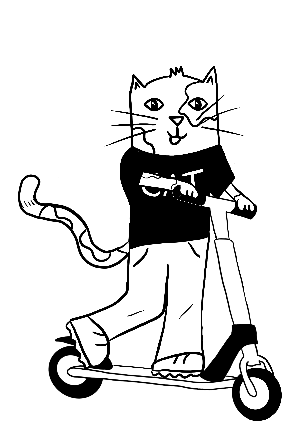 THE LEAST HARMFUL 
MODE OF TRANSPORT
Which mode of transport has the least climate impact?
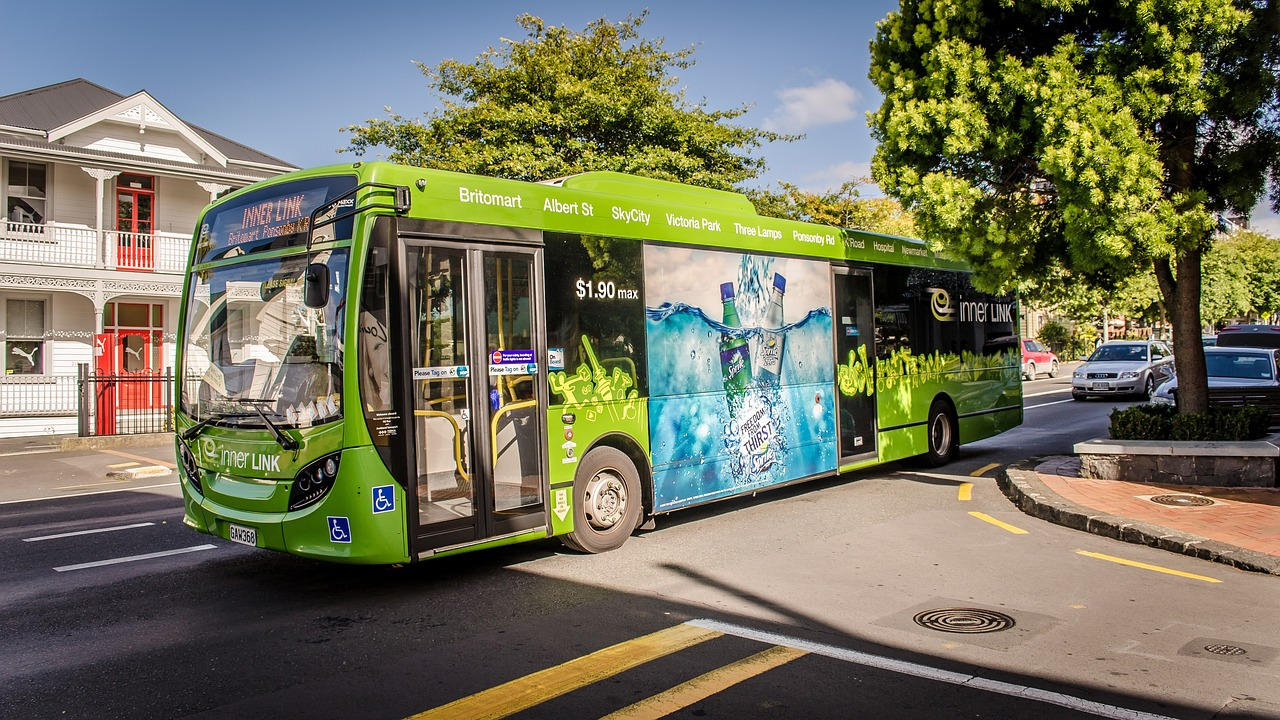 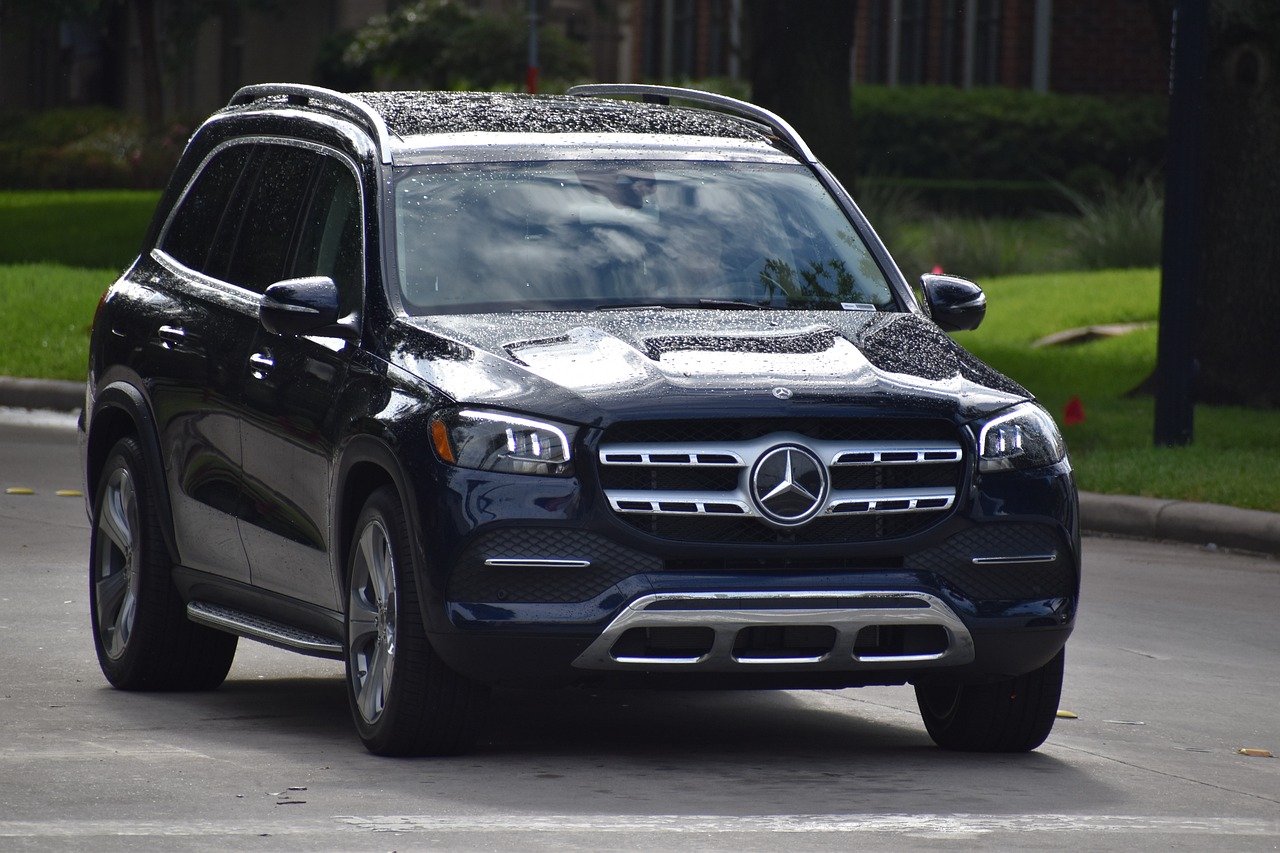 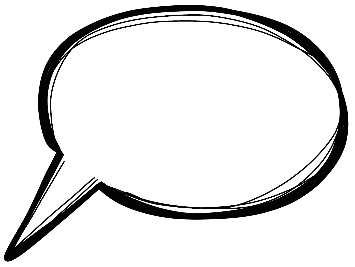 Don’t forget to discuss.
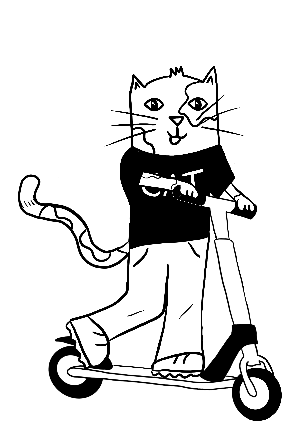 BUT WAIT!
What about the adults in your school?
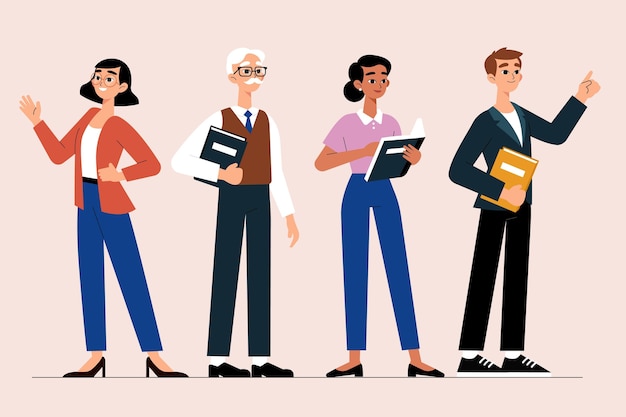 How do the adults in your school get to and from school?


How can you find out?
IT’S TIME TO TAKE 
SOME ACTION!
As a team, use the tally sheet provided to gather data on the modes of transport that adults in school use to get to and from school. 

Just like before, you can ask a group of adults each or complete the task together.
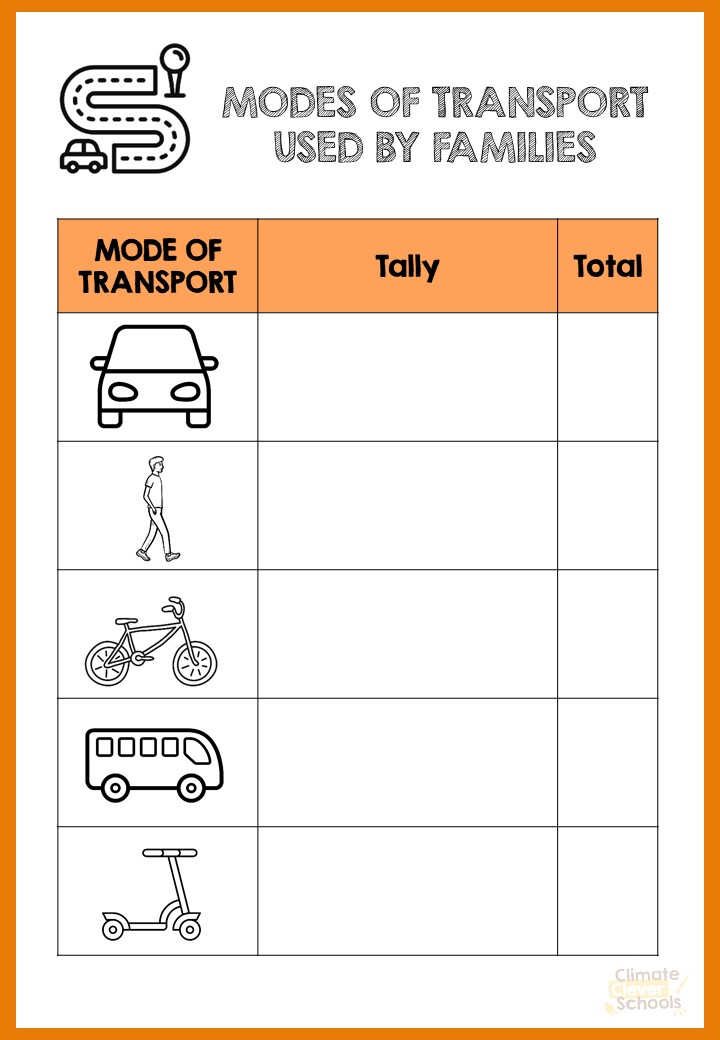 DON’T FORGET:
Kitchen staff 
Caretaker 
Office staff 
Lunchtime organisers 
Teaching Assistants 
Teachers 
Head teacher
HOME ACTIVITY
Do the adults in your school community know the impact that their transport might be  having on the environment?
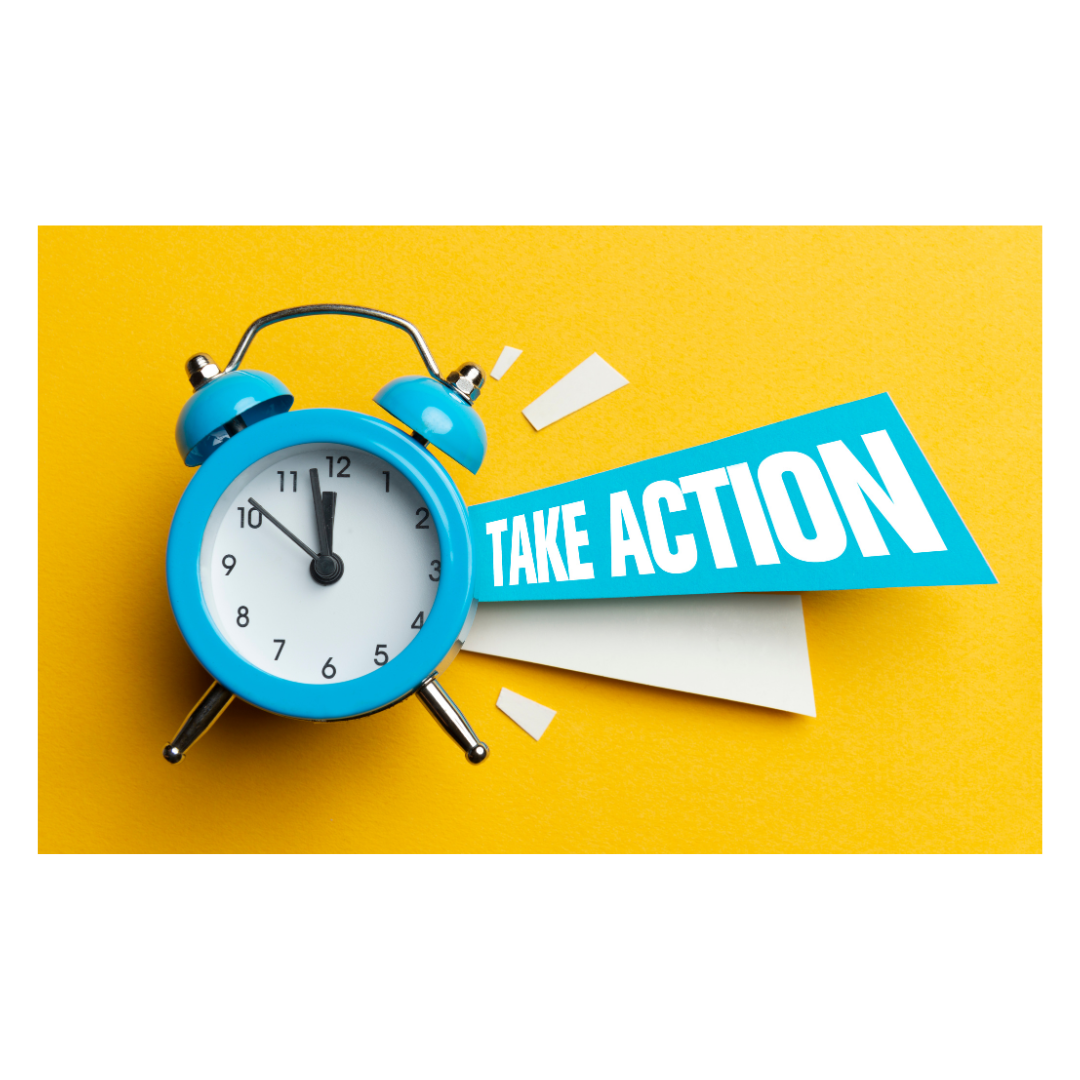 Why not create a poster or write an acrostic poem to teach the adults in your school community all about the impact of transport on the climate.
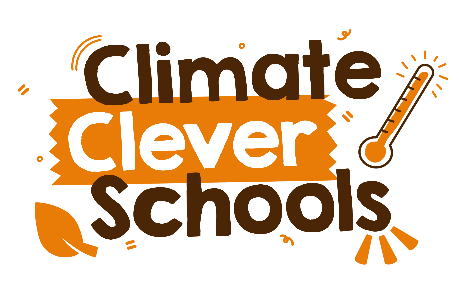 CLIMATE ACTION TEAM

TRANSPORT
Session 3
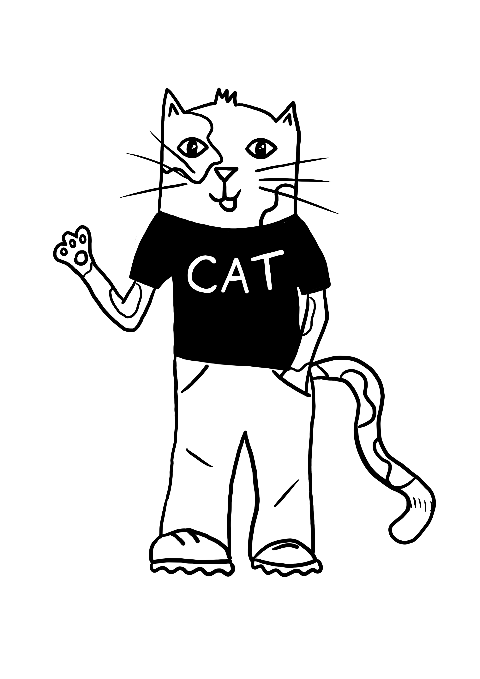 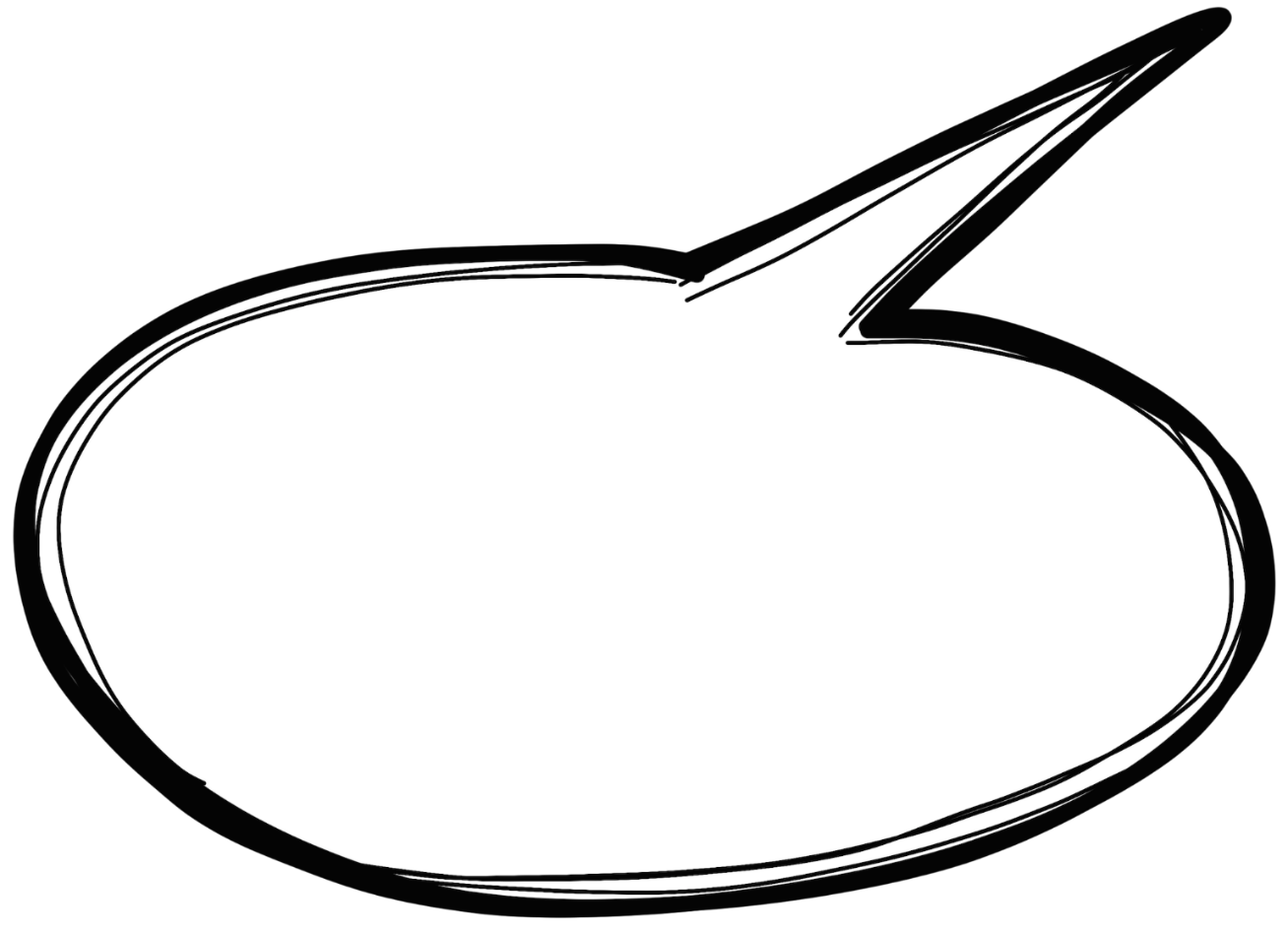 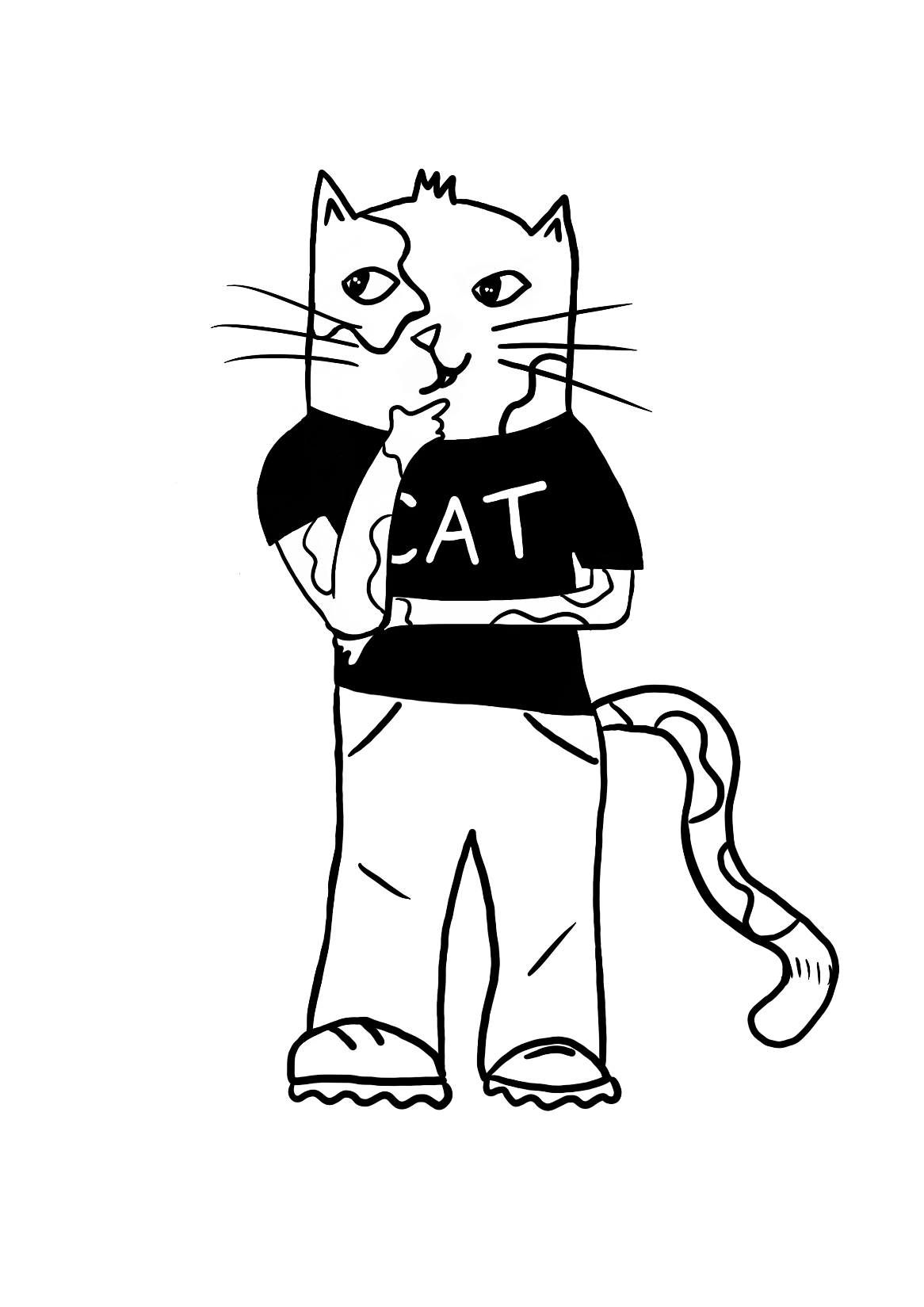 How do cars harm the environment?
Can you remember?
THE DAMAGE CAUSED
Here are a few ways that some forms of transport are damaging the environment.
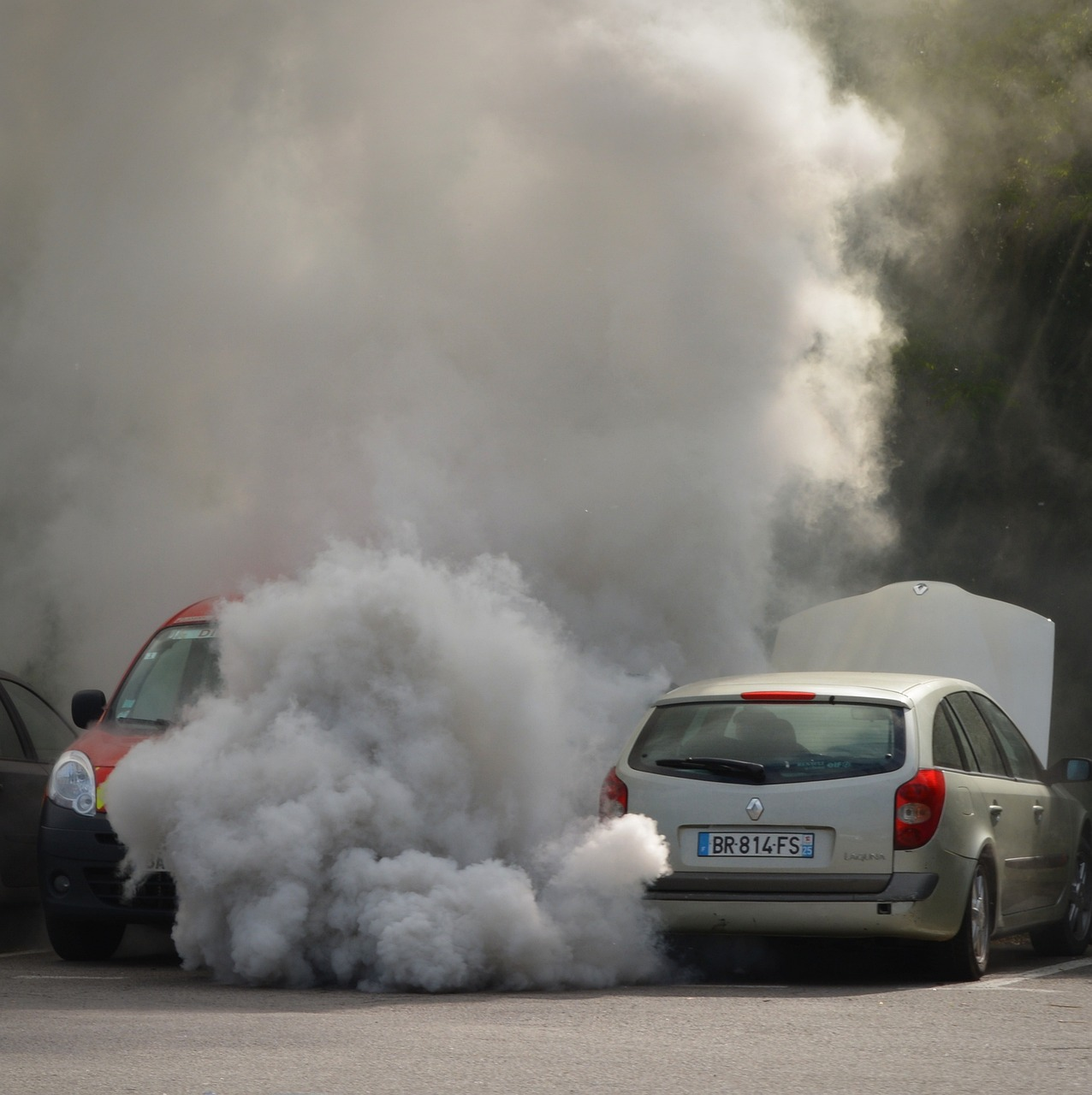 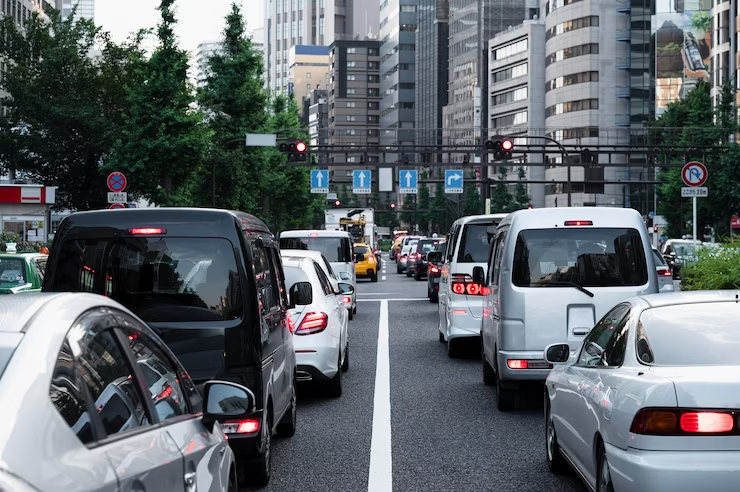 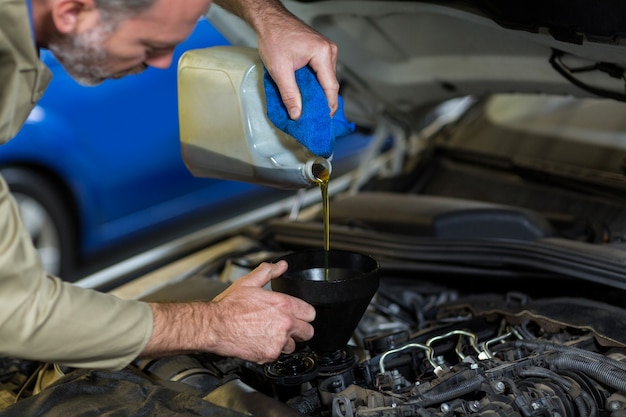 Exhaust fumes are very harmful and dangerous and are one of the main causes of climate change. They can even cause breathing problems.
Cars and other motor vehicles can be very noisy, especially when there are lots of them together
Fuel and oil spills can be dangerous to other road users and can even end up making its way in to our waterways.
WHAT CAN WE DO?
There are many changes, small and big, that people can make to help protect us and the environment.
Use public transport when you can.
Switch off the engine when the car is stopped.
Use electric vehicles if you can.
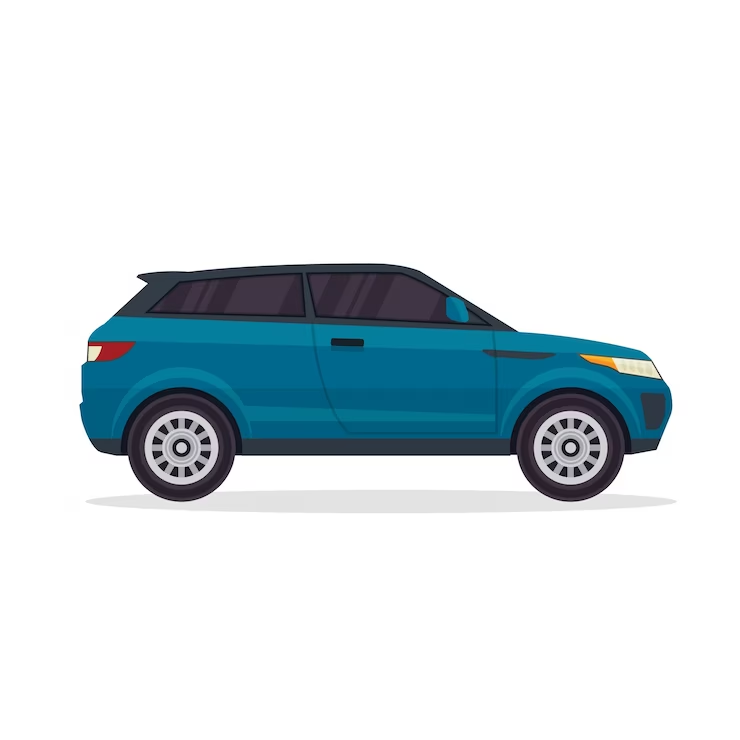 Car share where possible.
Check the car regularly to make sure everything is working correctly (no leaks).
Drive slowly to reduce the amount of emissions (fumes).
Walk, cycle or scoot whenever you can.
SUSTAINABLE TRANSPORT
What is sustainable transport?
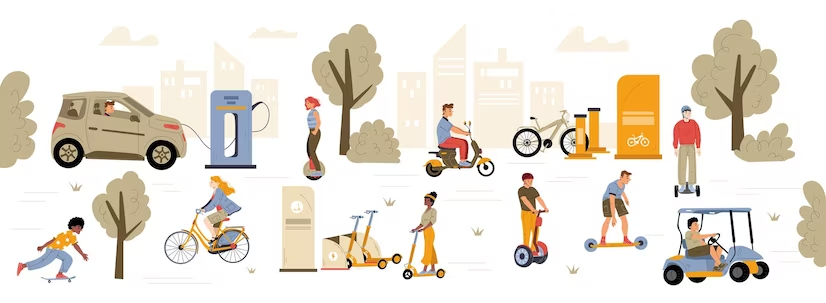 Any transportation that has a low climate impact (sometimes referred to as ‘green’).

Values the environment (has low or zero emissions).

Cares about our world’s natural resources like coal and oil.
SUSTAINABLE TRANSPORT
What is sustainable transport?
IMAGE CREDITS